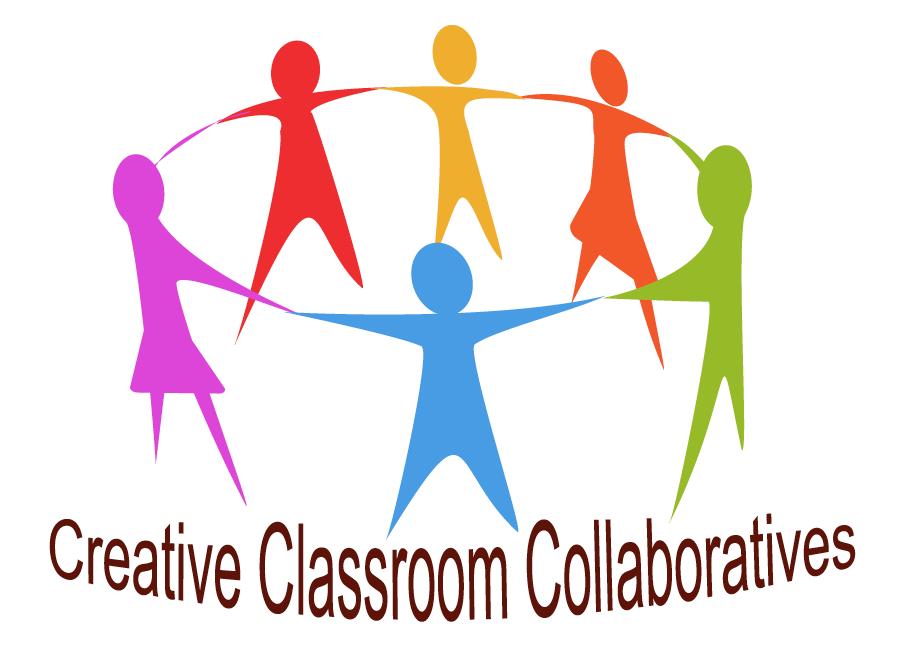 Creative Classroom Collaboratives “C3”Arts in EducationModel Development & DisseminationInitiative
“Title”C3 Unit of Study
Consider using an image here that summarizes the key concepts that emerged from the partnership among teachers, teaching artists, students, and their cultural/educational experiences;

Name the work(s) of art that were studied.
“Context”(Setting the stage)
- Consider using an image and caption here that describes something unique about these students, this school, the adults involved in the partnership, situations that shaped challenges or successes for the unit;

Name the school, grade, teachers, teaching artist(s);

Include demographic information about the students, school, ages/stages, school improvement goals, etc.
“Inquiry”(What we were hoping to learn from this experience)
Consider using image(s) and caption(s) here that illustrate meaningful reasons for exploring these ideas; 

Include sub-questions that might be meaningful to students, artists, and educators: individually or collectively.
“The Story”(What happened during this unit?)
Consider using image(s), caption(s), and even additional pages here that illustrate sequences of events, core concepts, documentation strategies, examples of student work, processes, and memorable moments.
“Reflection & Findings”(What we discovered through our experience)
Consider using image(s), caption(s), and even additional pages here that illustrate AHA moments, learning that was meaningful to different groups such as physical learners, linear learners, teaching artists, teachers, families, etc.

Include specific examples of student work or steps that they went through to show varying levels of understanding and/or skill development.
“Communication, Collaboration, Critical Thinking, & Creativity”(What we learned that may not be on “the test”)
Consider using image(s), caption(s), and even additional pages here that illustrate the 21st century “career, college, or world-readiness” gains that are unique to this experience;

Include specific quotes, anecdotes, reflections from teachers and teaching artists, and student work to express the hard-to-explain moments from this unit.
“Resources”(What did we rely on or invent to do this well?)
Consider using image(s), links, annotated bibliographies, book/media descriptions, and descriptions of people who provided essential support to the learning.